ORGANIZACIONESLa motivación primera del hombre ha sido siempre procurar la satisfacción de sus necesidades.      Las necesidades pueden ser primarias, las que han de ser cubiertas imprescindiblemente para la conservación de la vida: beber, comer, abrigarse cuando se tiene frío, construir un refugio, etc. Necesidades secundarias, son las que aspiran a elevar el nivel de vida del individuo, compra de celulares, equipos de audio, etc. la insatisfacción de estas necesidades no compromete la vida, sino que genera desequilibrios de diverso orden, no vinculados a niveles básicos.El hombre ha sentido que, para mejor atender sus necesidades, es conveniente su integración en grupos. Estos grupos de individuos constituyen organizaciones.
Empresa (definición y características): La empresa es una unidad social donde se producen bienes y/o servicios, combinando factores productivos. existen dentro de ella muchos o varios individuos en constante interacción. Todos persiguen un fin desempeñar algún rol dentro de la organización. lo singular de las organizaciones es que además del fin individual existe un fin grupal u organizacional. En el caso de las empresas, el fin es producir bienes y/o servicios para la comunidad en la que actúan.                             Si lo hacen en un ambiente de economía capitalista se agrega el                                       hecho de que la obtención de beneficios es un requisito para la subsistencia de la empresa.
Para desarrollar la actividad productiva los empresarios ejercen la función autoridad. Los empresarios por si o a través de los directivos ejercen el poder orientando la actividad para que todos esos planes tengan la oportunidad de ser realizados. el empresario debe lograr la retribución a su capital y su riesgo; el empleado debe obtener la retribución de su esfuerzo (salario); los consumidores deben poder satisfacer su necesidad a un precio razonable; los proveedores deben obtener la contraprestación por sus suministros.
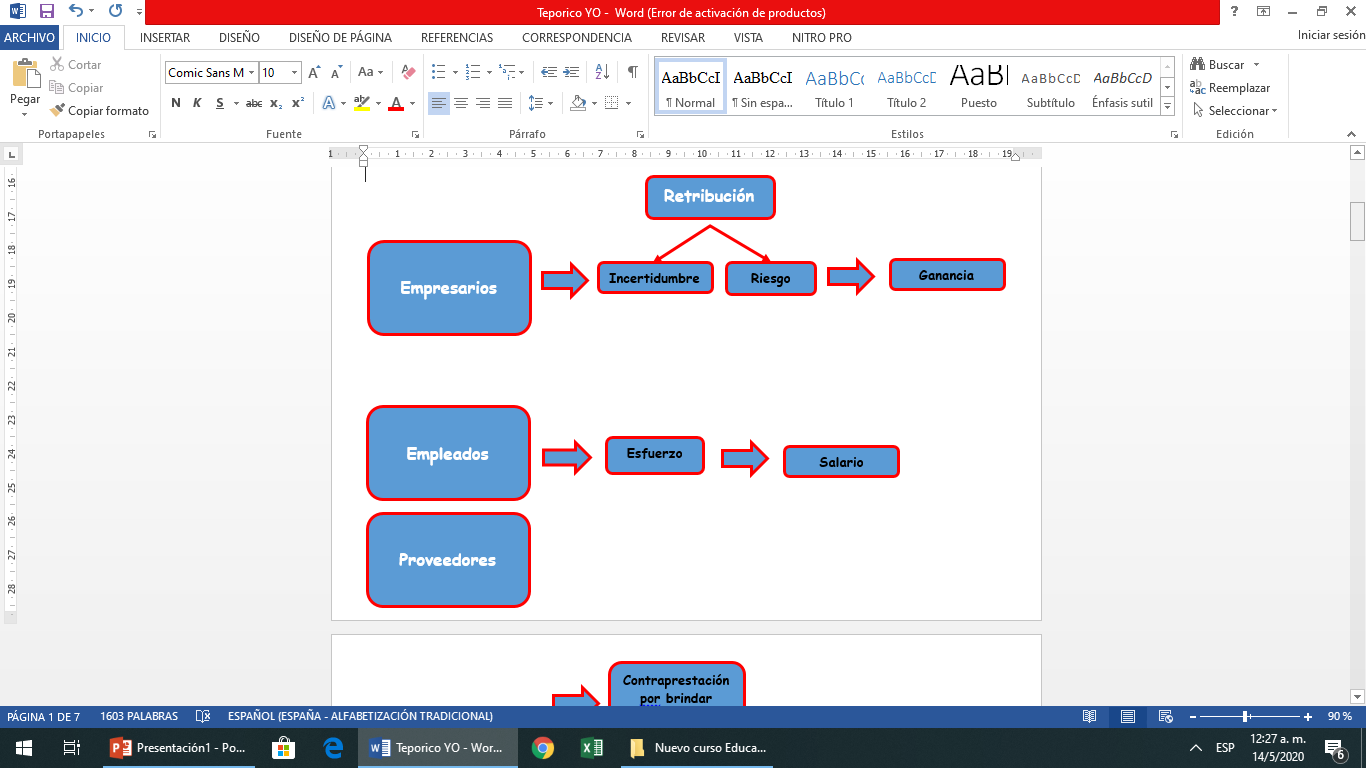 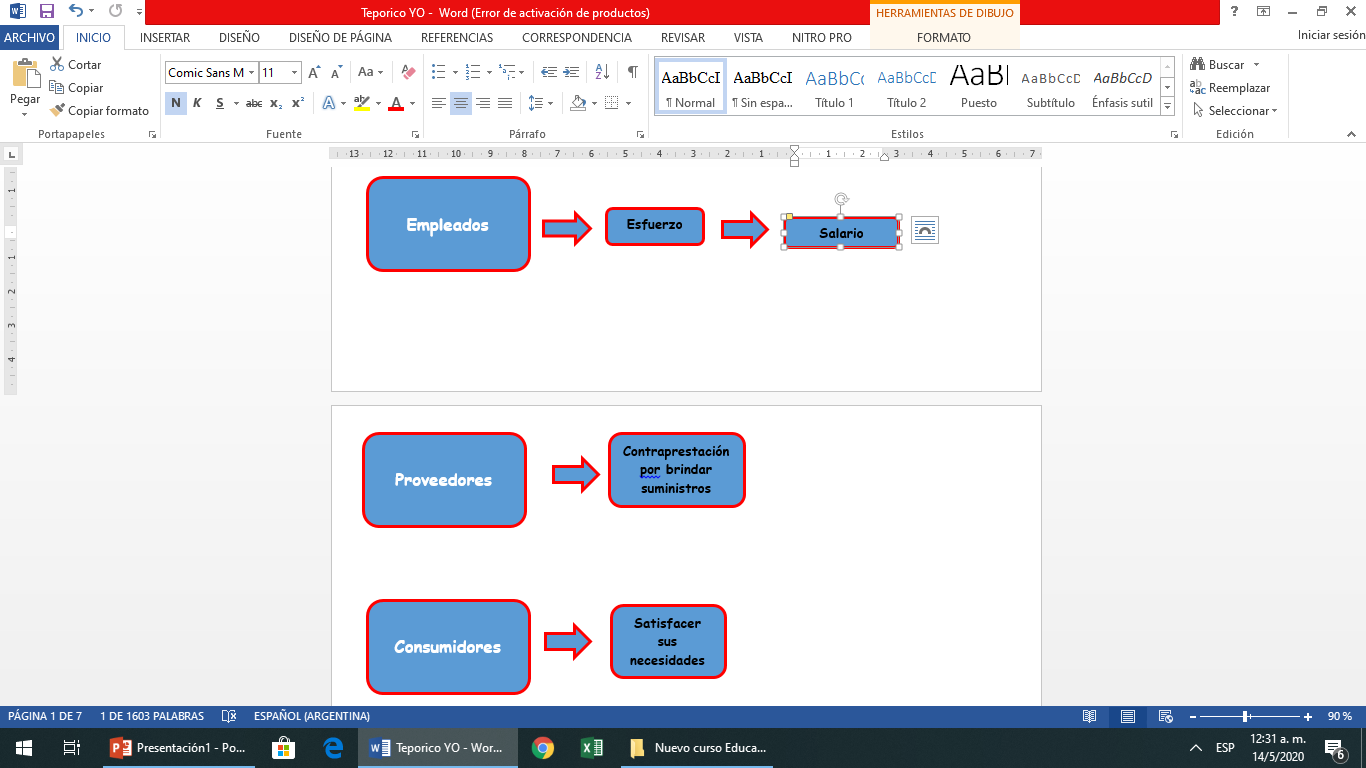 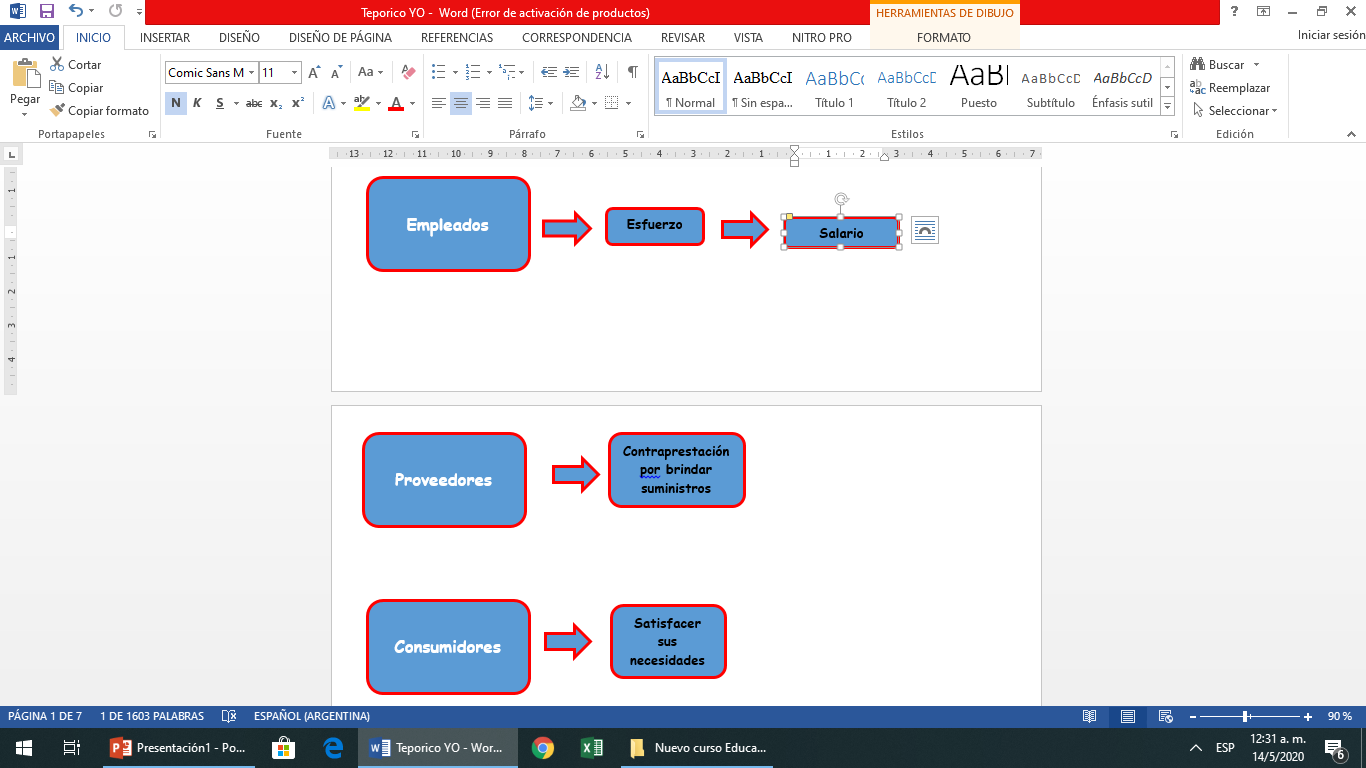 CLASIFICACIONES
 
Por el campo de actividad

a) EMPRESAS DE TRANSPORTE, cargando mercancías y personas de un lugar a otro.
b) EMPRESAS AGRICOLAS, siembran y cosechan productos del reino vegetal.
c) EMPRESAS DE COMUNICACIONES, proporcionan servicios de teléfono, telégrafo y correo a las 
                                             personas.                      
d) EMPRESAS INDUSTRIALES, transforman materias primas en productos elaborados a través de 
                                     procesos productivos.
e) EMPRESAS COMERCIALES, adquieren y venden mercaderías compradas a fabricantes, mayoristas o 
                                   minoristas.


Cada una de las agrupaciones puede a su vez ser objeto de una subclasificación ya que dentro de cada una existen 
características diferenciadoras. Las empresas de transporte pueden ser de pasajeros, de mercaderías, de combustible, etc. 
La subclasificación toma el objeto transportado como referencia. Las empresas de transporte pueden subclasificarse en empresas de transporte aéreo, marítimo, carretero, ferroviario. En este caso la subclasificación, toma el medio utilizado para transportar como diferenciador. De igual forma podemos subclasificar las industrias según el rubro, estableciendo entonces industrias textiles, metalúrgicas, etc.
2)  Por sus fines              a) EMPRESAS DE PRODUCCION, riqueza que se utiliza para obtener nueva riqueza. 	                                                                                       Incluye entidades comerciales, industriales, bancarias. b) EMPRESAS DE EROGACION, riqueza que se utiliza para atender las finalidades para las                                                      que fueron creadas.                                                      Incluye asociaciones de ayuda, clubes deportivos, asociaciones                                                      culturales, el municipio.
3) Por su tamaño

Pequeña empresa: hasta 10 empleados
Mediana empresa: de 11 a 100 empleados
Gran empresa: A partir de 101 empleados
4) Por la forma jurídica adoptadaa) Titularidad de persona fisica o individuo, un individuo o conjunto de ellos pueden ser los titulares o propietarios de una empresa. el caso de varios individuos la ley lo considera sociedad de hecho.b) Titularidad de persona juridica o sociedad, el titular de una empresa puede ser una sociedad.c) Sociedades colectivas, son aquellas en las que los socios responden solidaria e ilimitadamente por las obligaciones sociales. el contrato social debe establecer la forma de administración. de no ser así la sociedad es administrada y representada por cualquiera de los socios.d) Sociedades en comandita, existen socios comanditados que responden por las obligaciones sociales como los socios de las sociedades colectivas y socios comanditarios que responden solo por lo integrado según aportes a la sociedad.e)  Sociedades de capital e industriaf)  Sociedades de responsabilidad limitada, limita la responsabilidad de los socios  a la integración de sus cuotas de capital (votos)g) Sociedades anónimas, el capital se divide en acciones.h) Sociedades cooperativas, son las que reparten sus rendimientos entre los socios en razón del trabajo de cada uno.
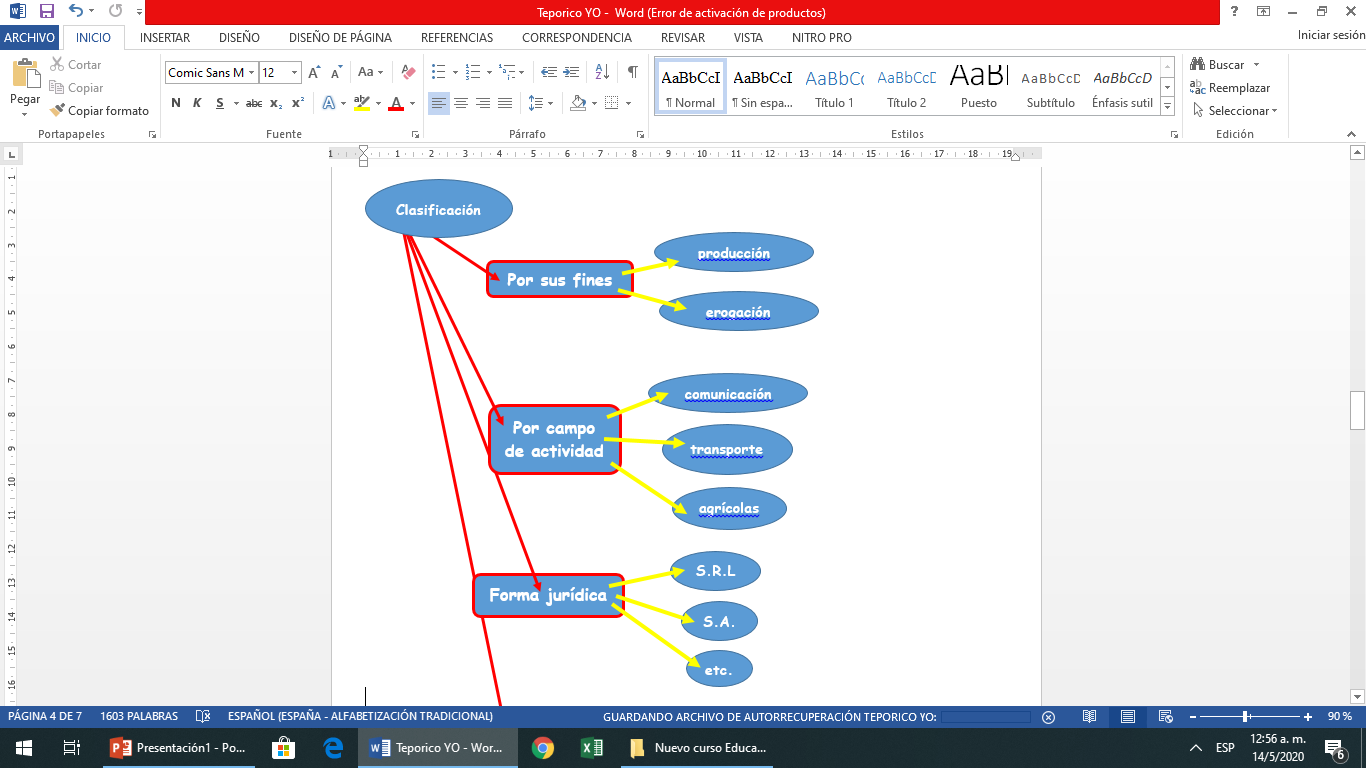 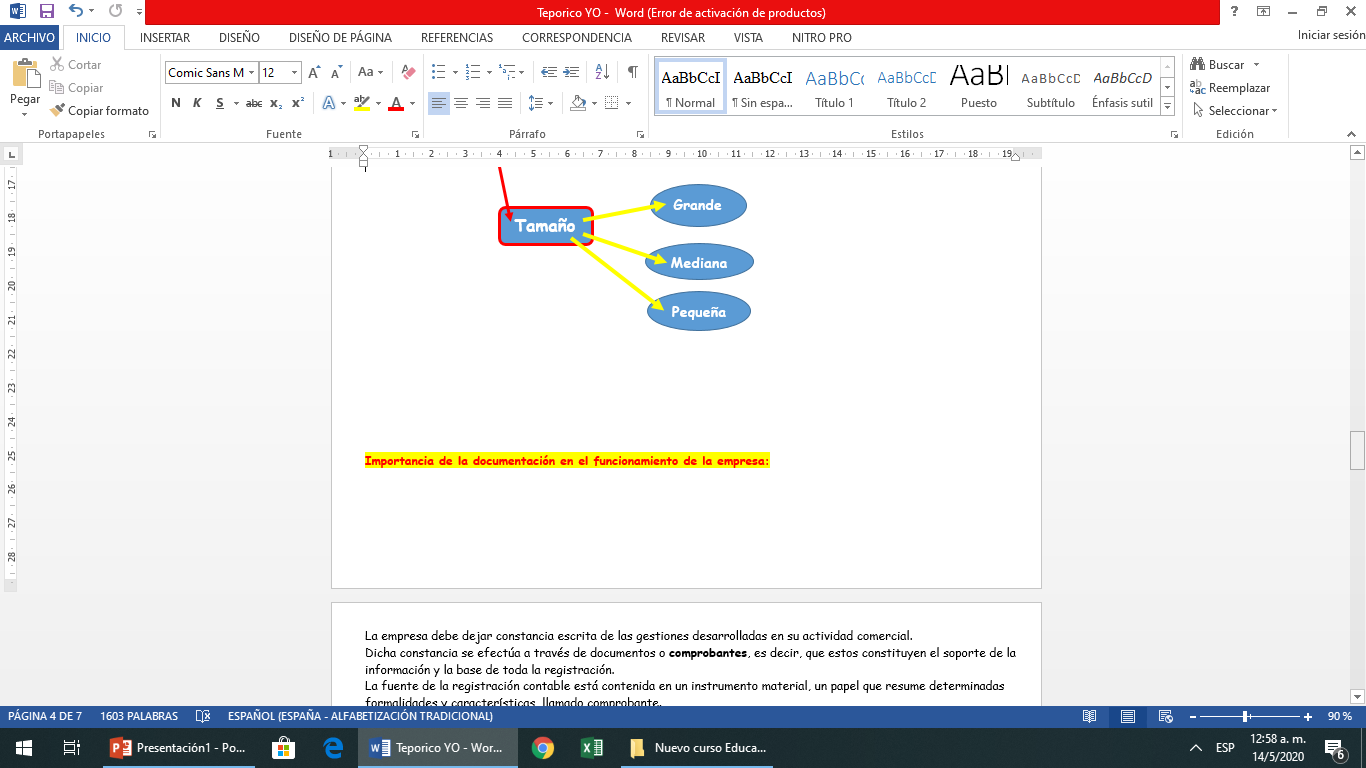 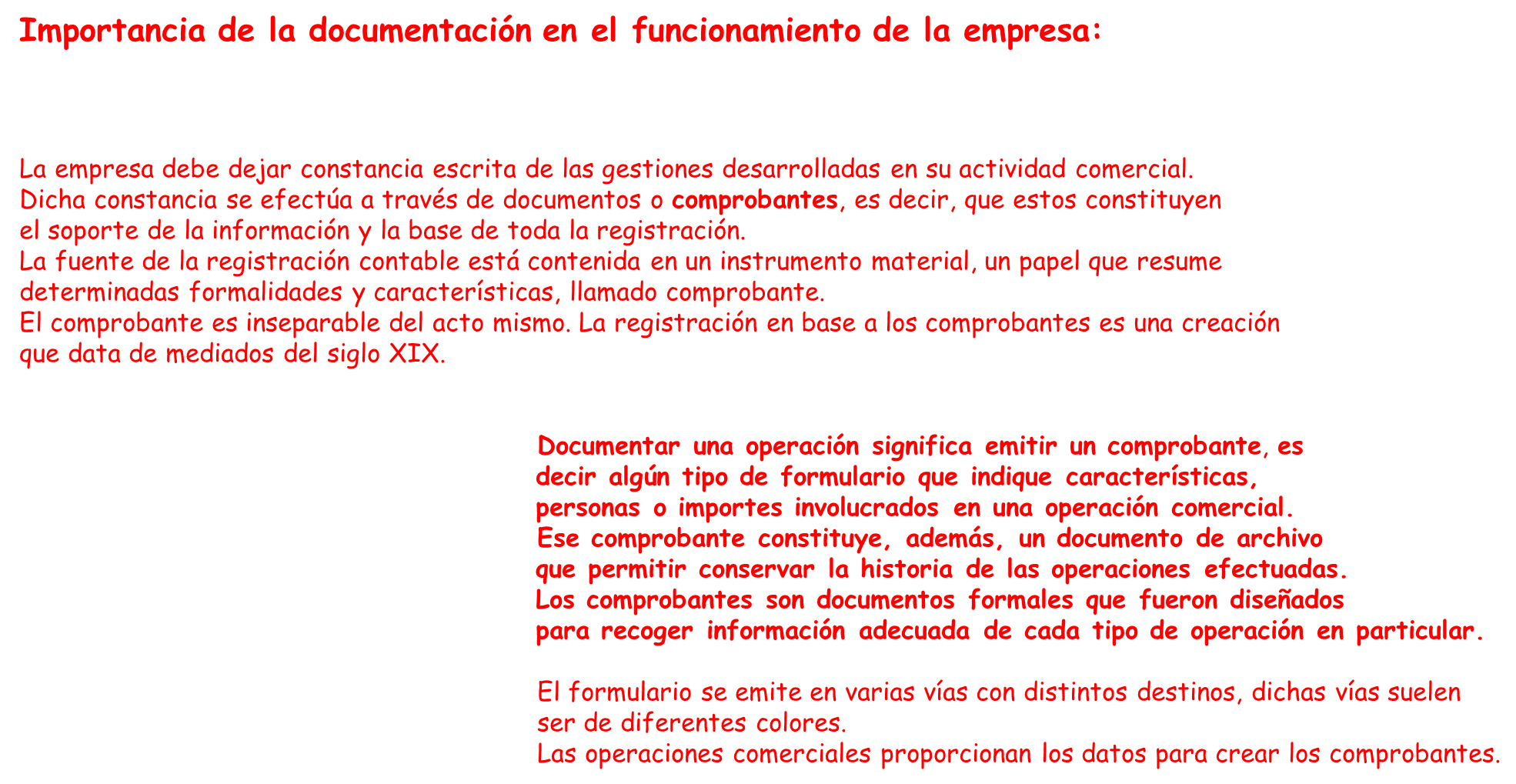 Pero ¿quién los crea?

Pueden originarse en la empresa y ser completados fuera de ella. 

	    Ej.: la factura de crédito que es emitida por el vendedor y firmada por el comprador en señal de 			conformidad por la recepción de los bienes cuya propiedad adquiere.


 
2) Pueden originarse en la empresa y manejarse exclusivamente dentro del ámbito de la misma. 

          Ej.: vale de caja, pedido seccional, orden de venta, remitos, etc.


 
3) Pueden ser emitidos por terceros y controlados en la empresa. 

          Ej.: un recibo oficial emitido por el acreedor documentandovel cobro de una deuda.
¿Qué información contienen los comprobantes?
 
La documentación comercial contiene información tanto de "hechos económicos" como de "actos administrativos".
 

Los hechos económicos son los que tienen un contenido económico, importan una variación en la especie o en el 
valor o en la calidad o en la situación jurídica de los bienes de la empresa. 
Son registrados por la contabilidad.

 
Los actos administrativos carecen del aspecto económico, no alteran los elementos constitutivos del patrimonio, 
pero son igualmente necesarios para preparar y asegurar el cumplimiento de los hechos económicos o para controlarlos. 

 
La decisión de comprar una máquina, por ejemplo, es un acto administrativo, pero es su compra lo que constituye 
un hecho económico.
HECHO 
      ECONÓMICO.......................COMPROBANTE....................REGISTRACIÓN............ARCHIVO
		     
		       

   

       ACTO	                          HECHO ADMINISTRATIVO……...ECONÓMICO…....COMPROBANTE…….REGISTRACIÓN…..ARCHIVO
Funciones de los comprobantes:

 
1) De índole contable: respaldan y aseguran la correcta registración contable. Los asientos contables deben estar respaldados por comprobantes, los mismos proporcionan la información básica (artículos, cantidades, fechas, importes, impuestos, etc.).
 

2) De índole jurídica: significa que la legislación da plena validez a las constancias de los libros de comercio cuyas anotaciones estén respaldadas por documentos adecuados.

 
3) De índole impositiva: los comprobantes sirven al comerciante para demostrar la veracidad de las manifestaciones contenidas en las declaraciones juradas que debe presentar ante los organismos recaudadores (DGI, BPS, etc.).
 

4) De control: todo sistema de control (auditoría) de la empresa supone la revisión de los documentos y comprobantes para verificar si los mismos cumplen las formalidades requeridas por la ley y si las anotaciones en los libros coinciden con los comprobantes. Para facilitar la tarea de auditoría los comprobantes deben ser archivados en forma cronológica y de conformidad a la materia a que se refieren (ingresos, egresos, compras a crédito, ventas, etc.).
Primero que nada veremos que movimiento genera cada tipo deComprobante
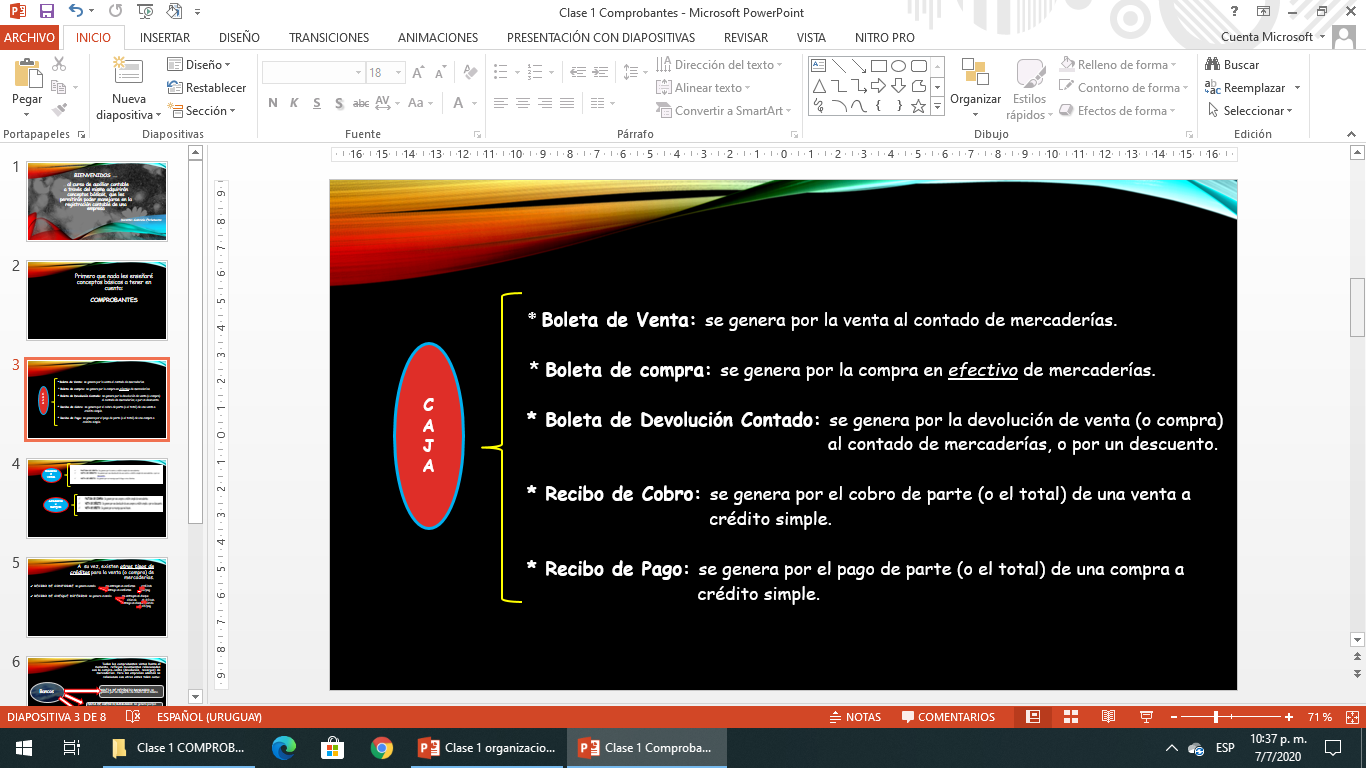 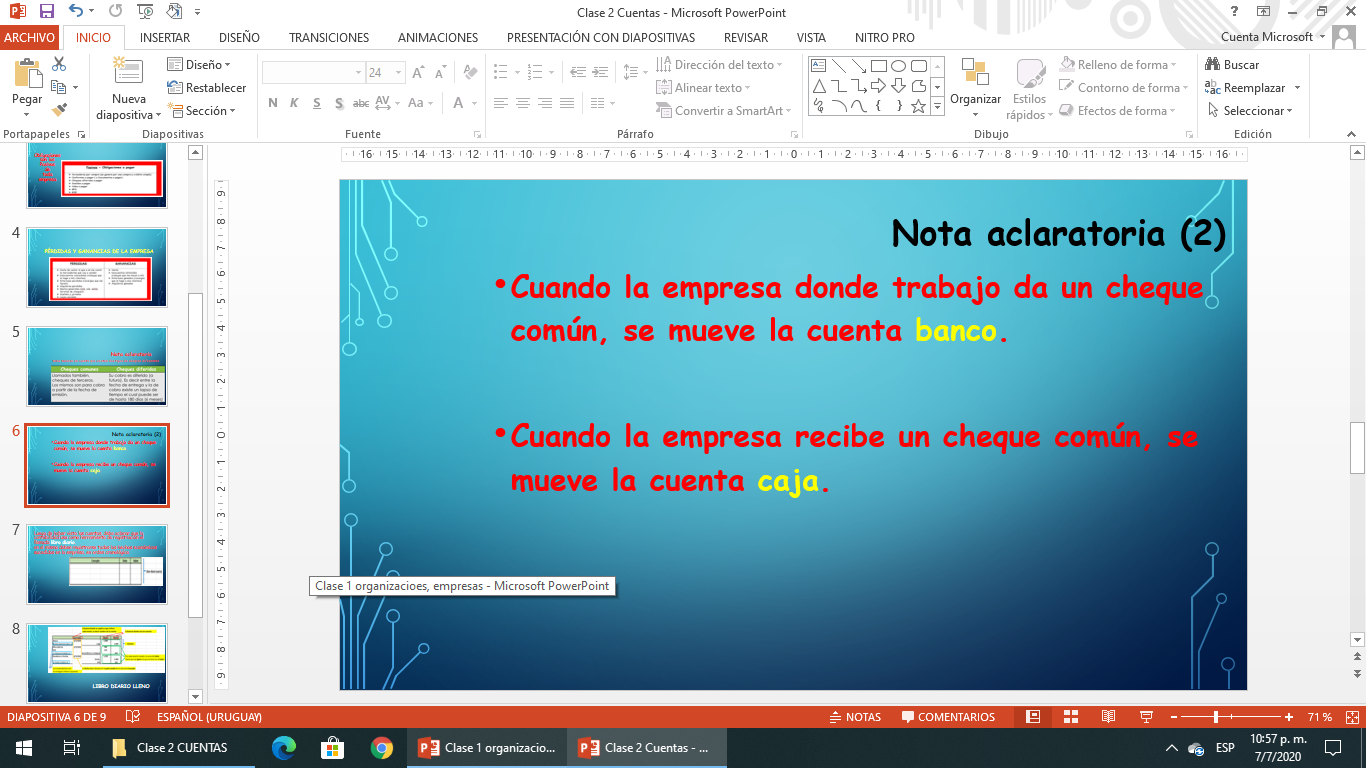 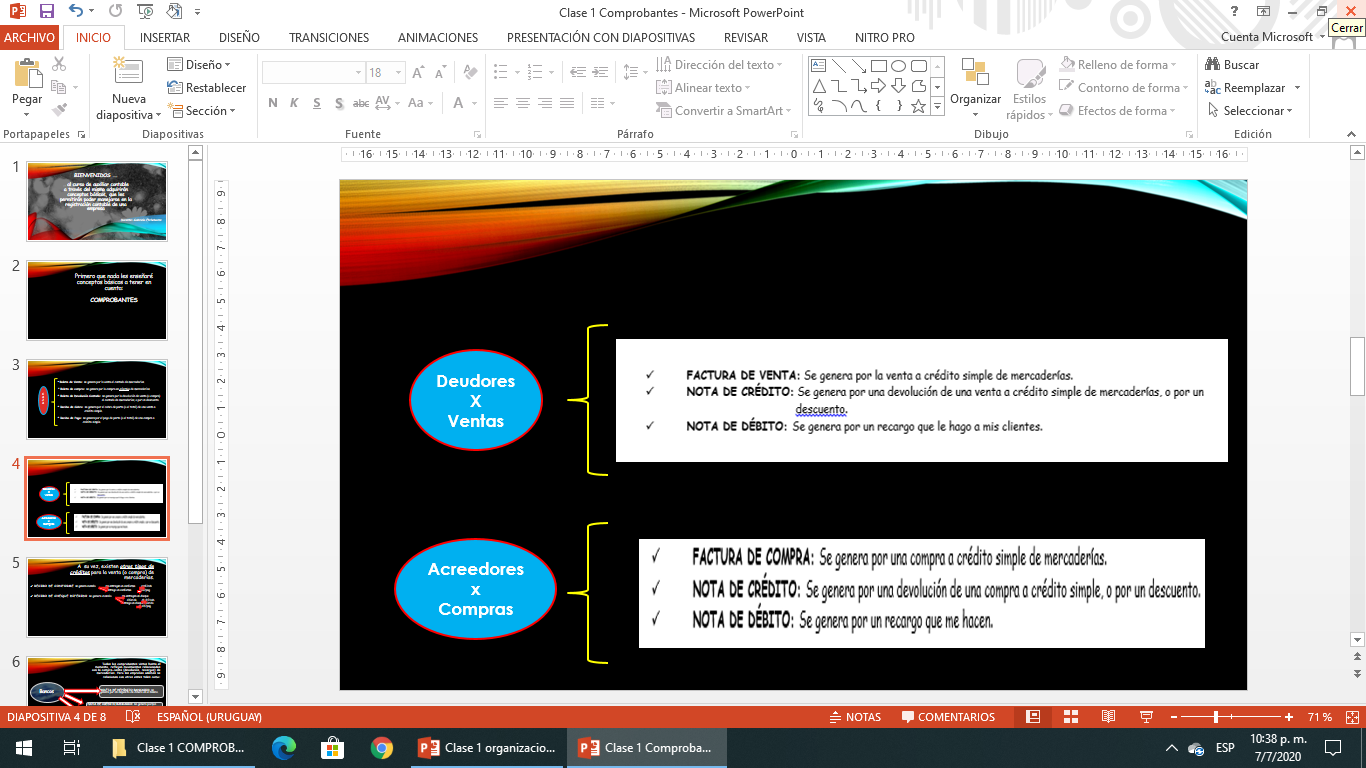 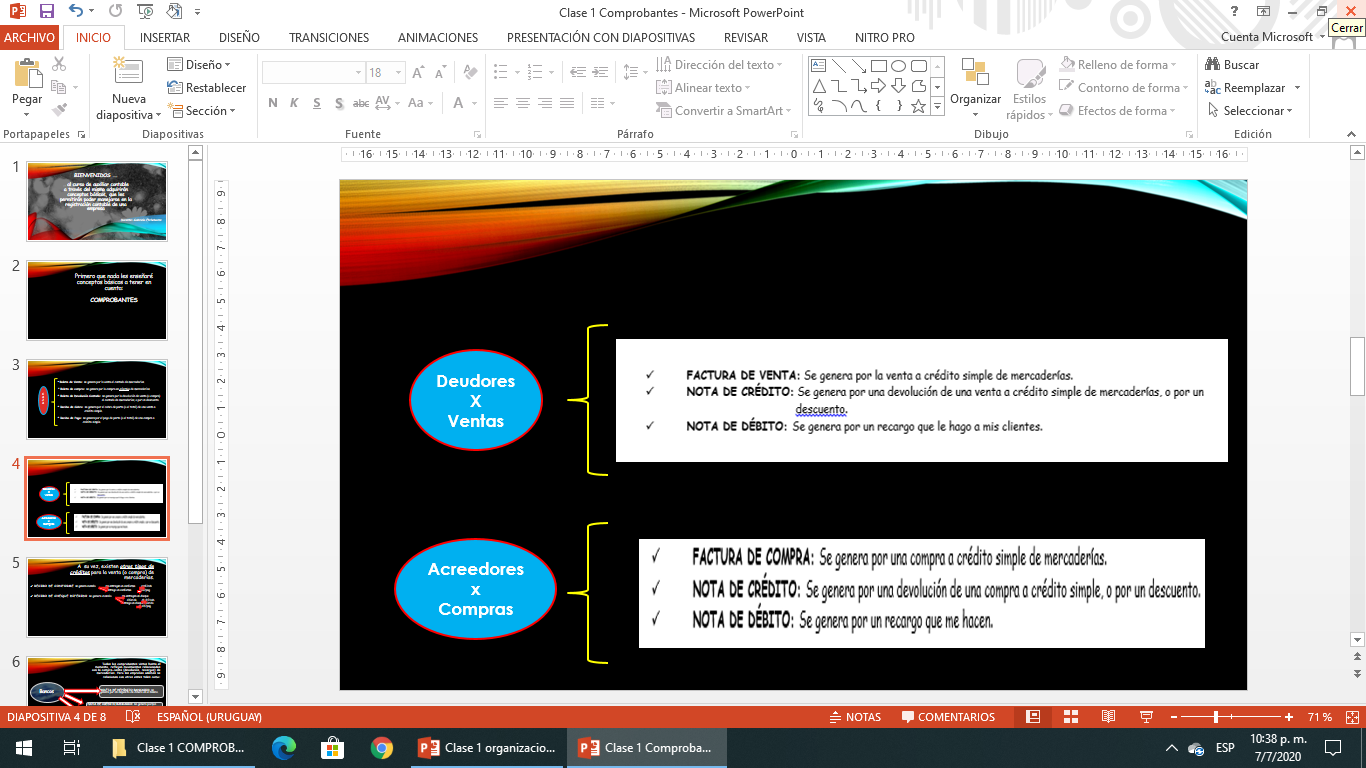 A su vez, existen otros tipos de créditos para la venta (o compra) de mercaderías.
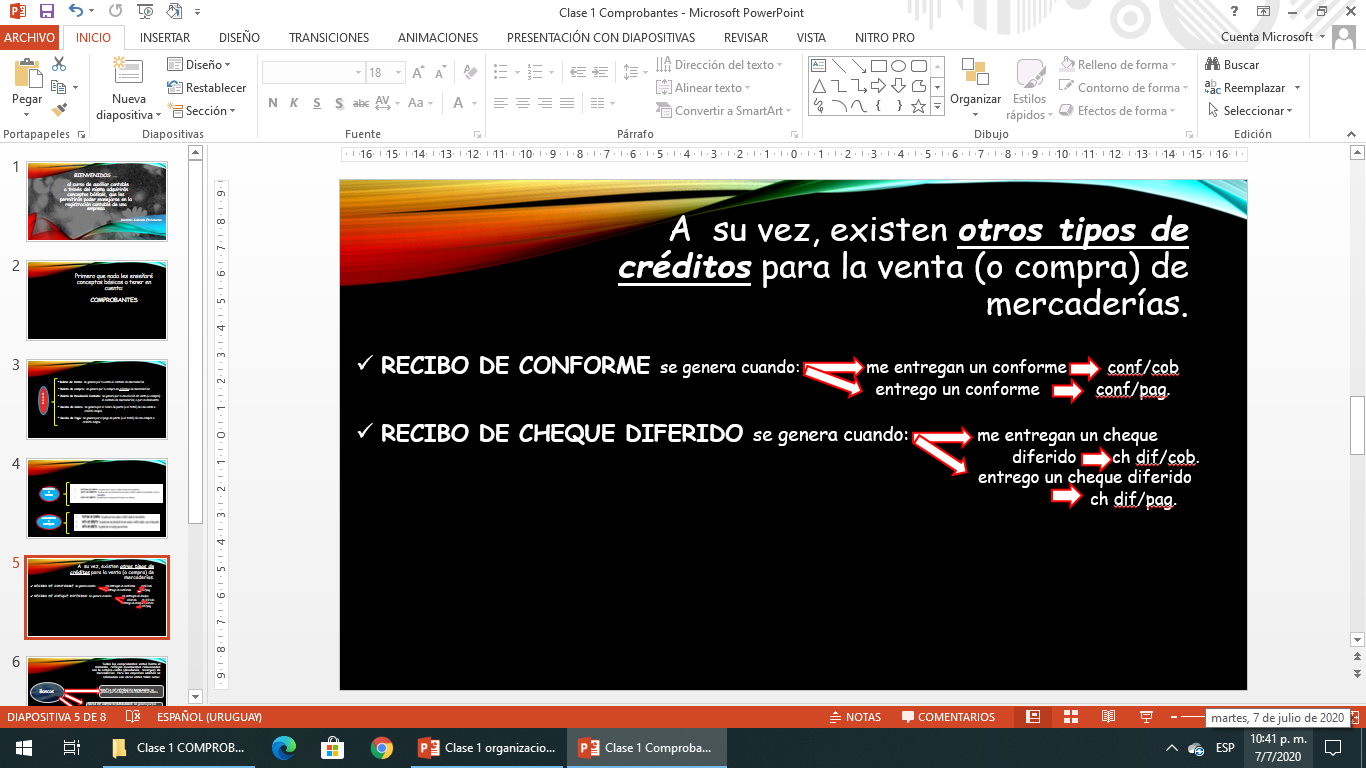 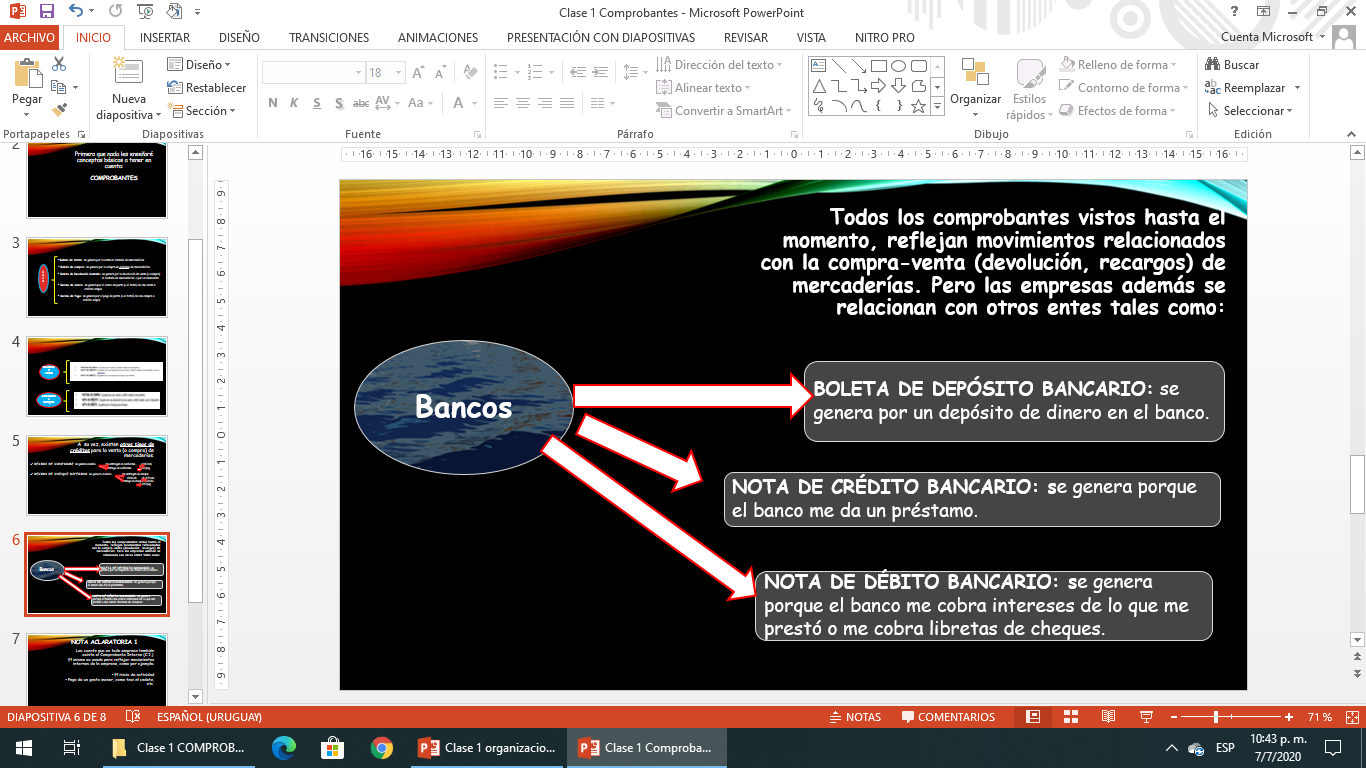 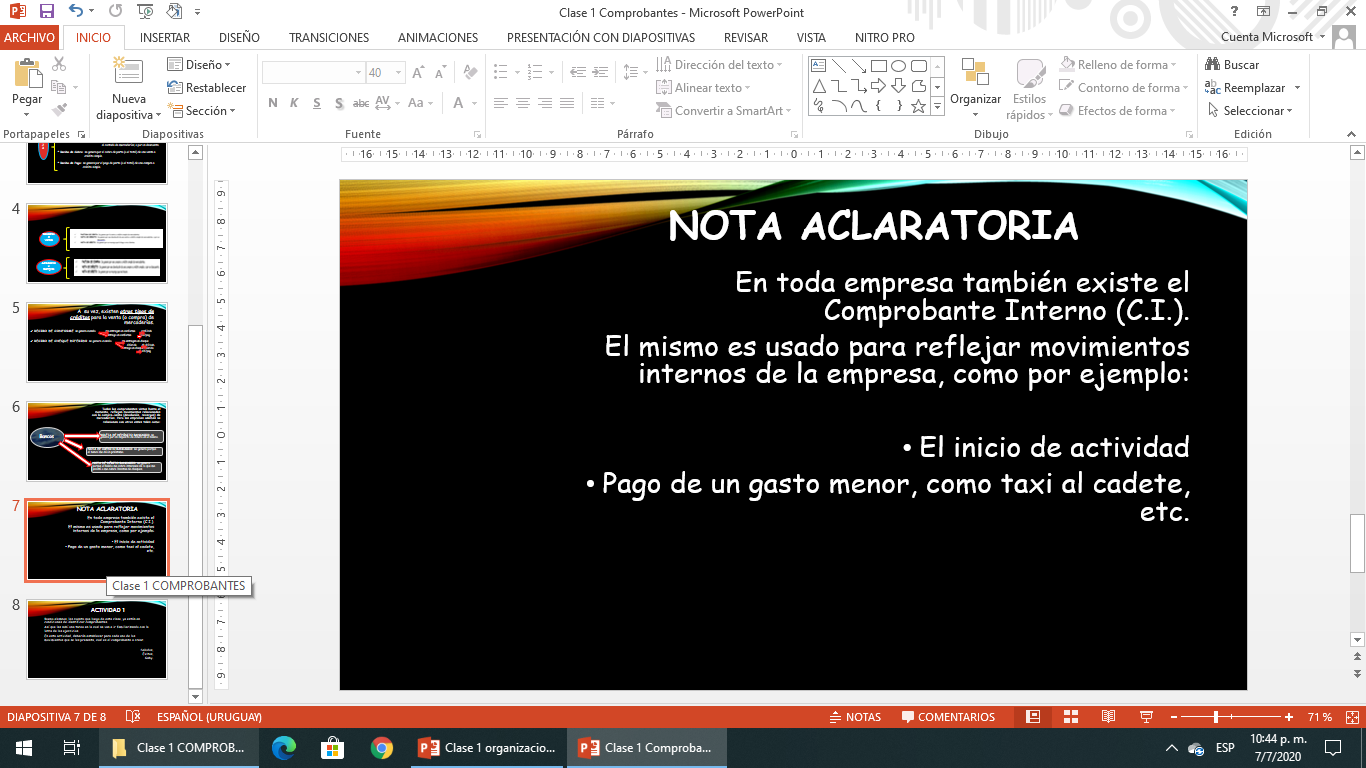 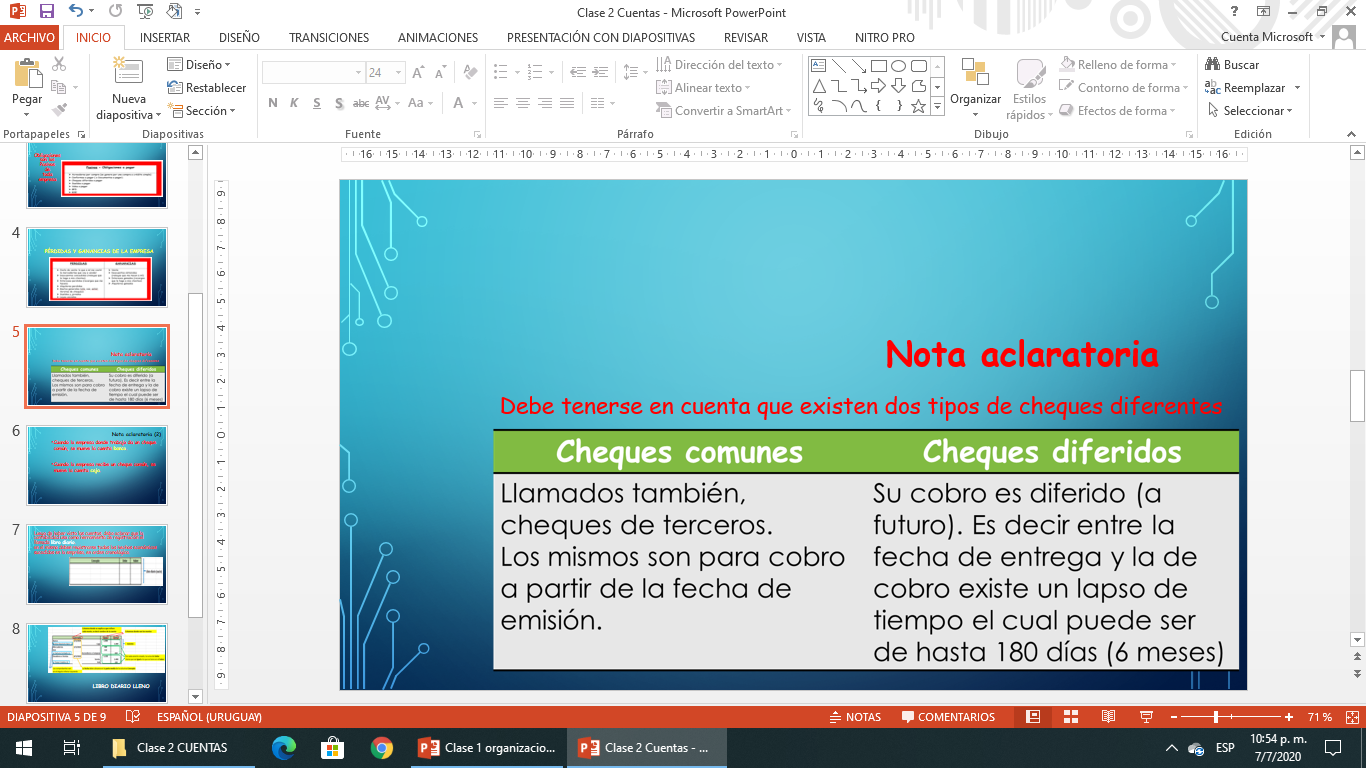 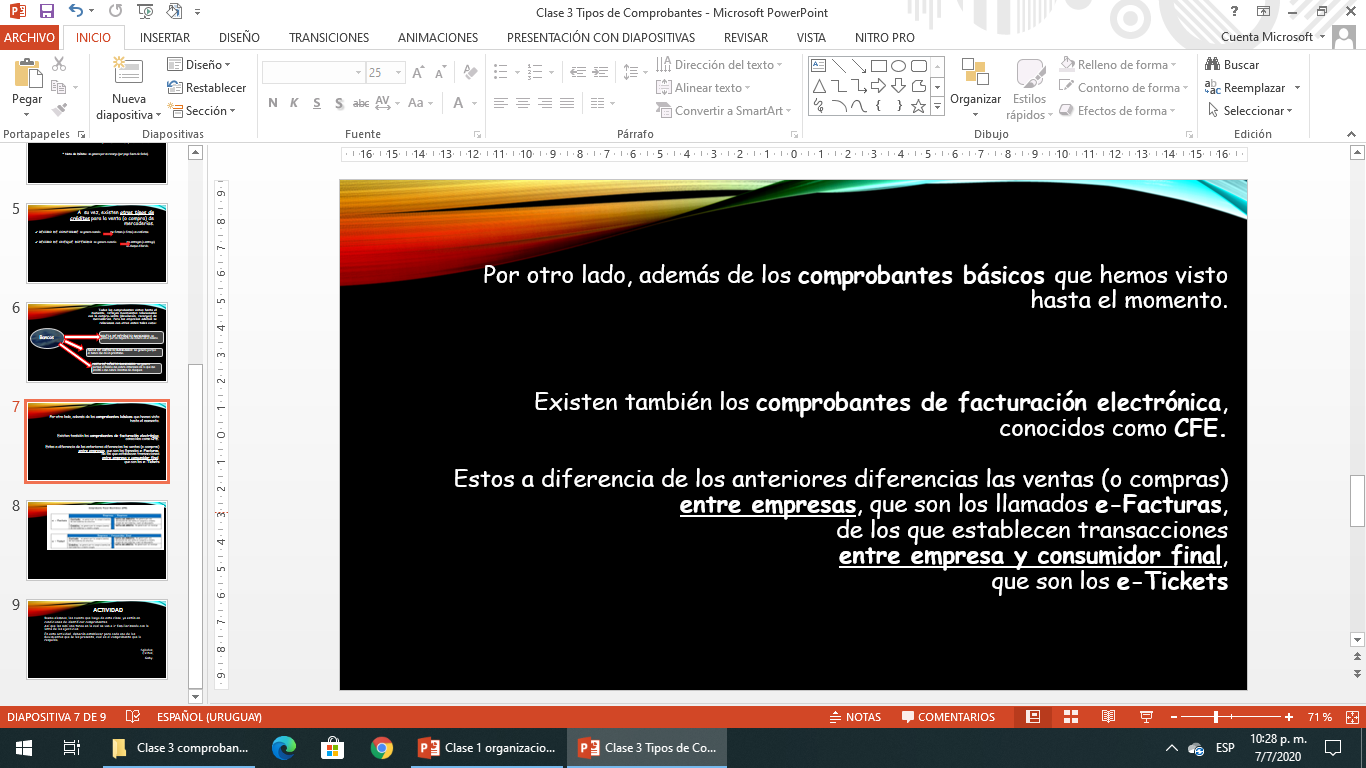 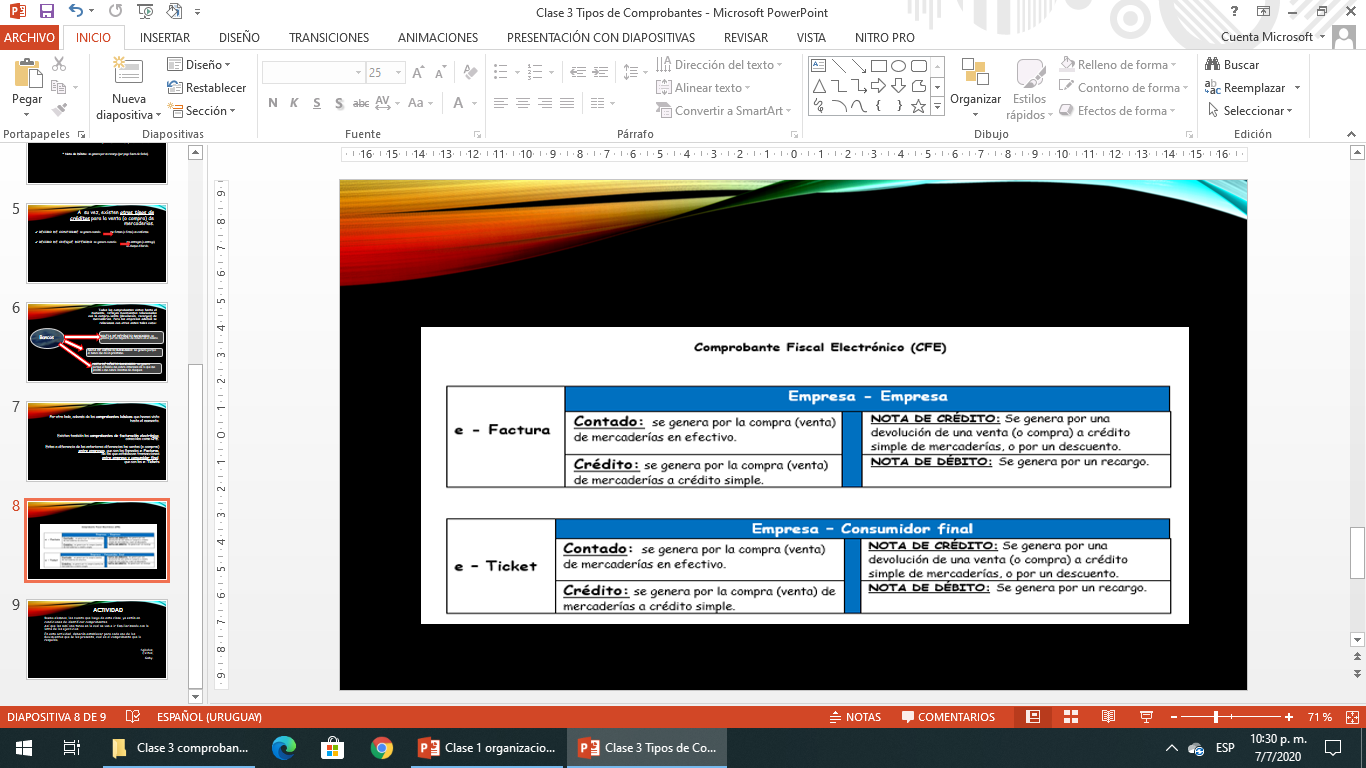 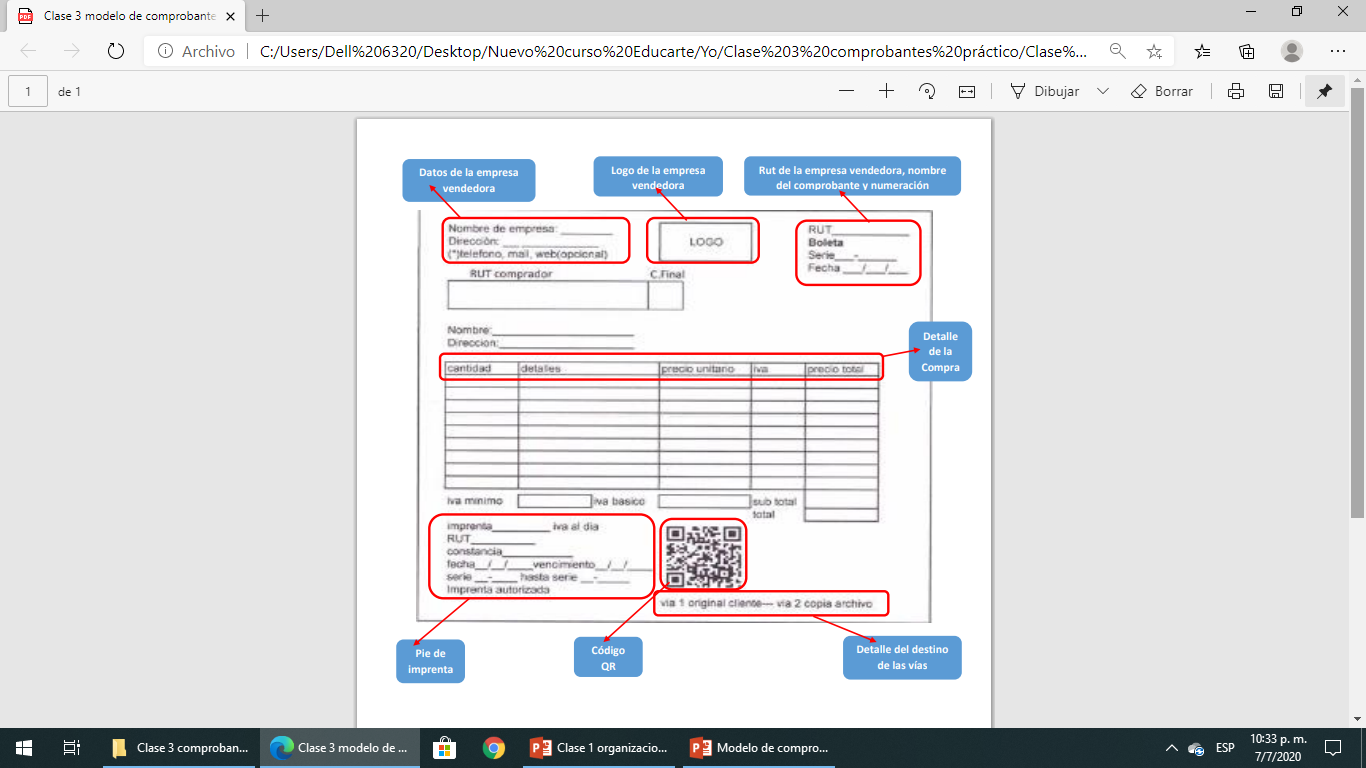 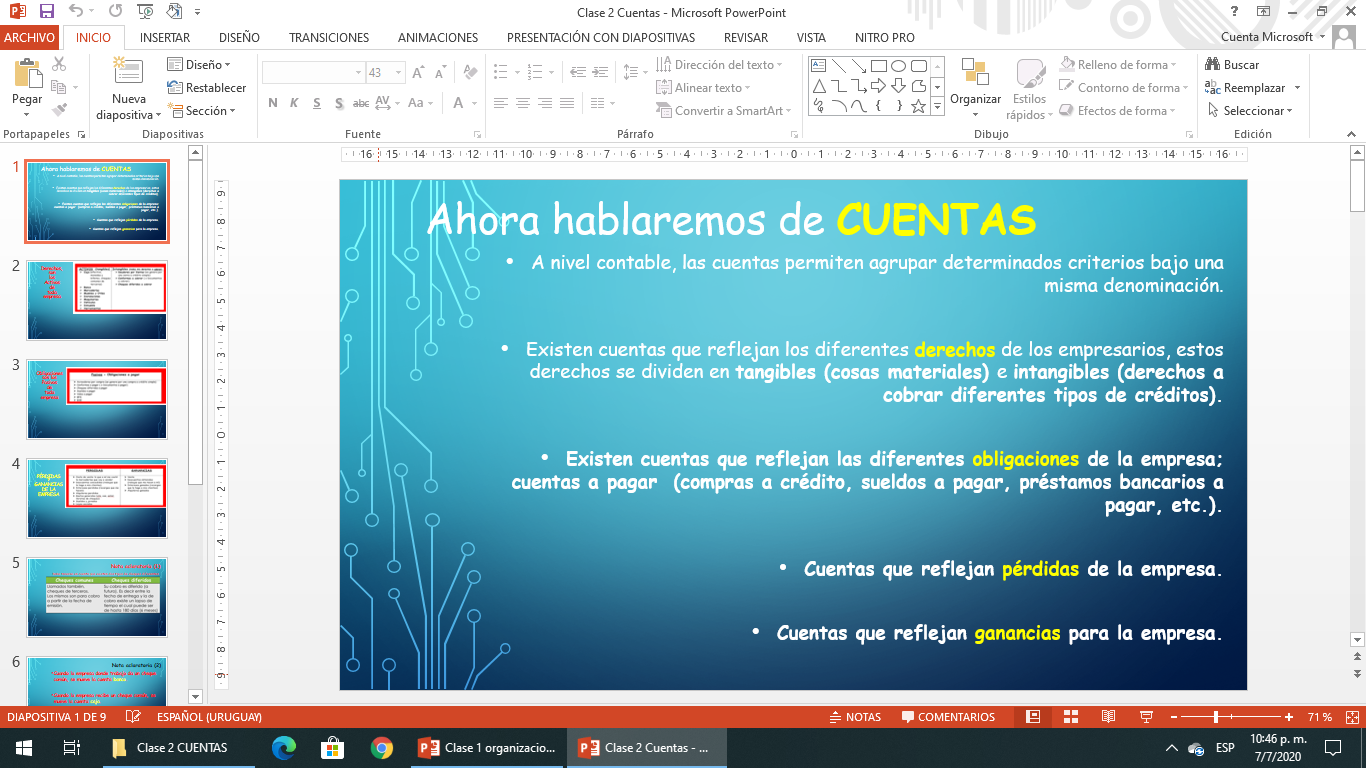 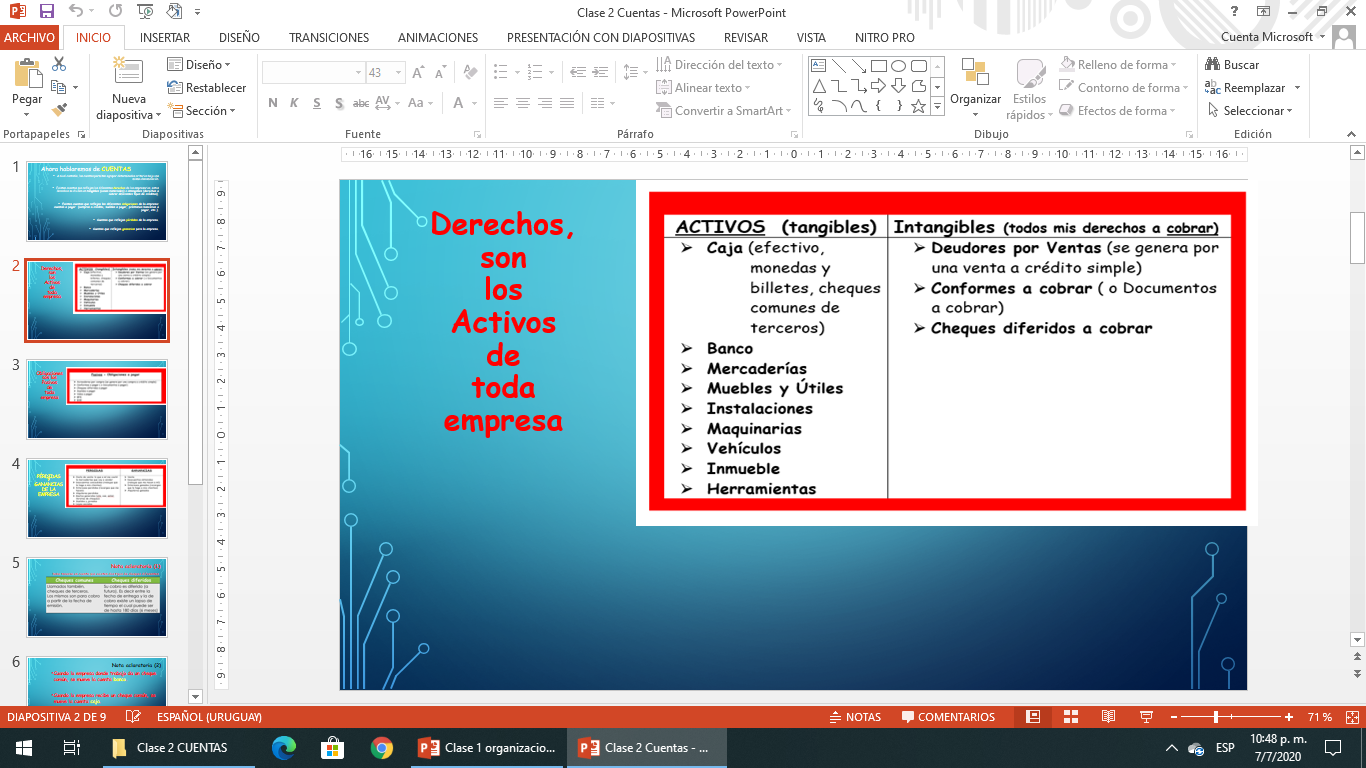 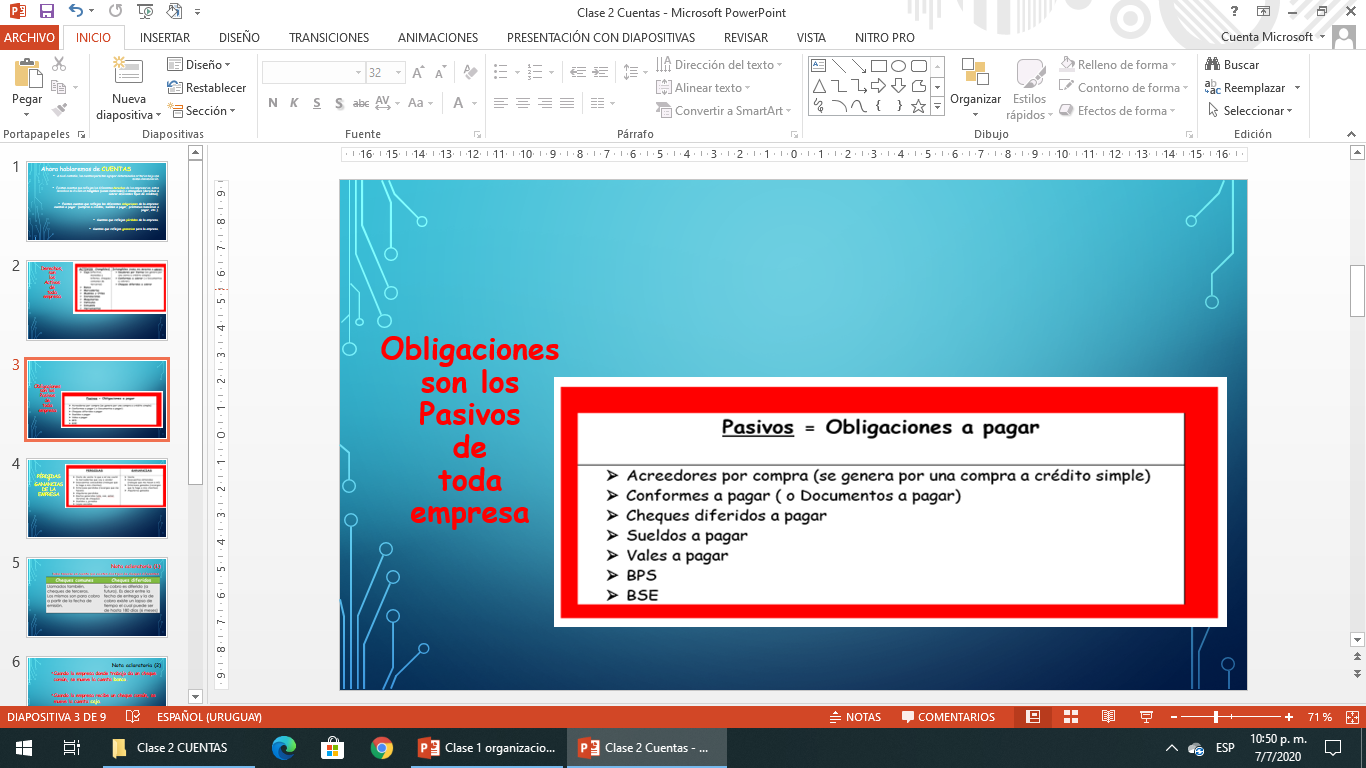 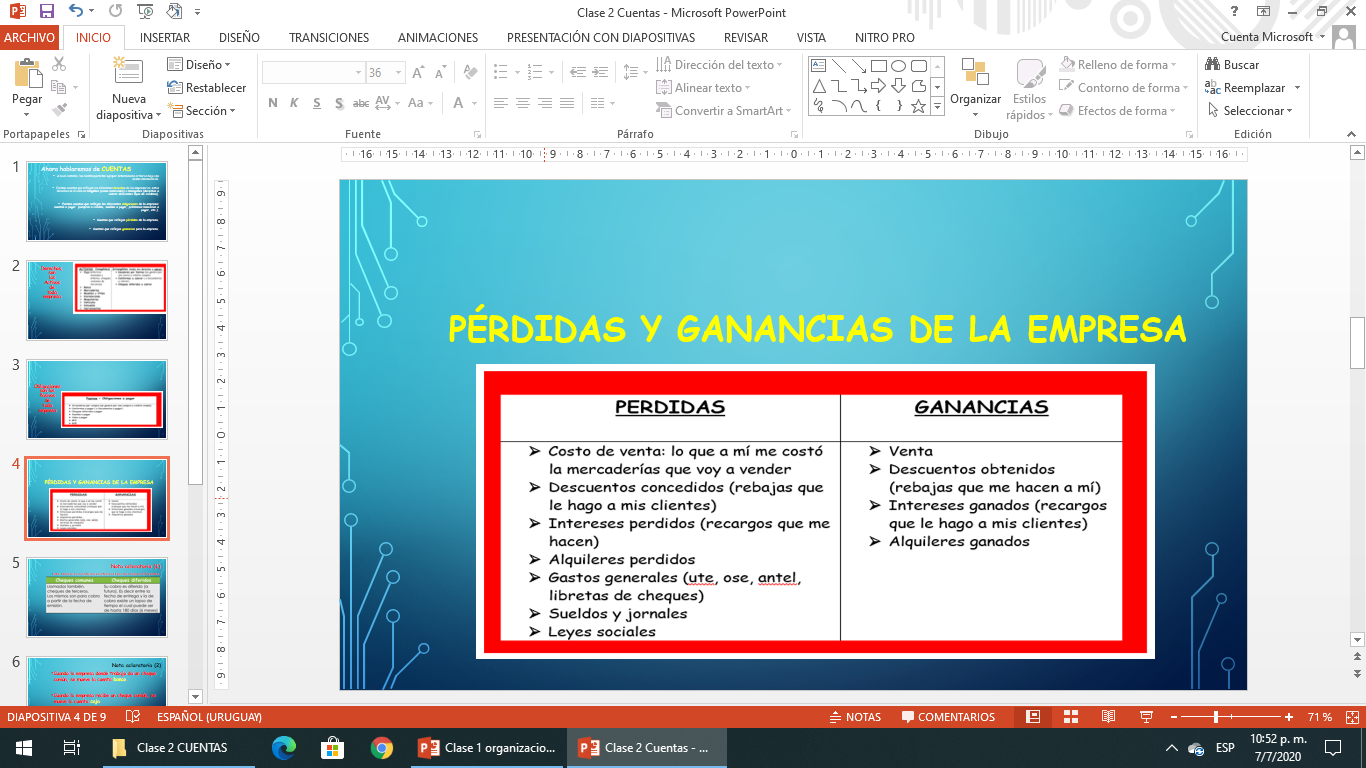 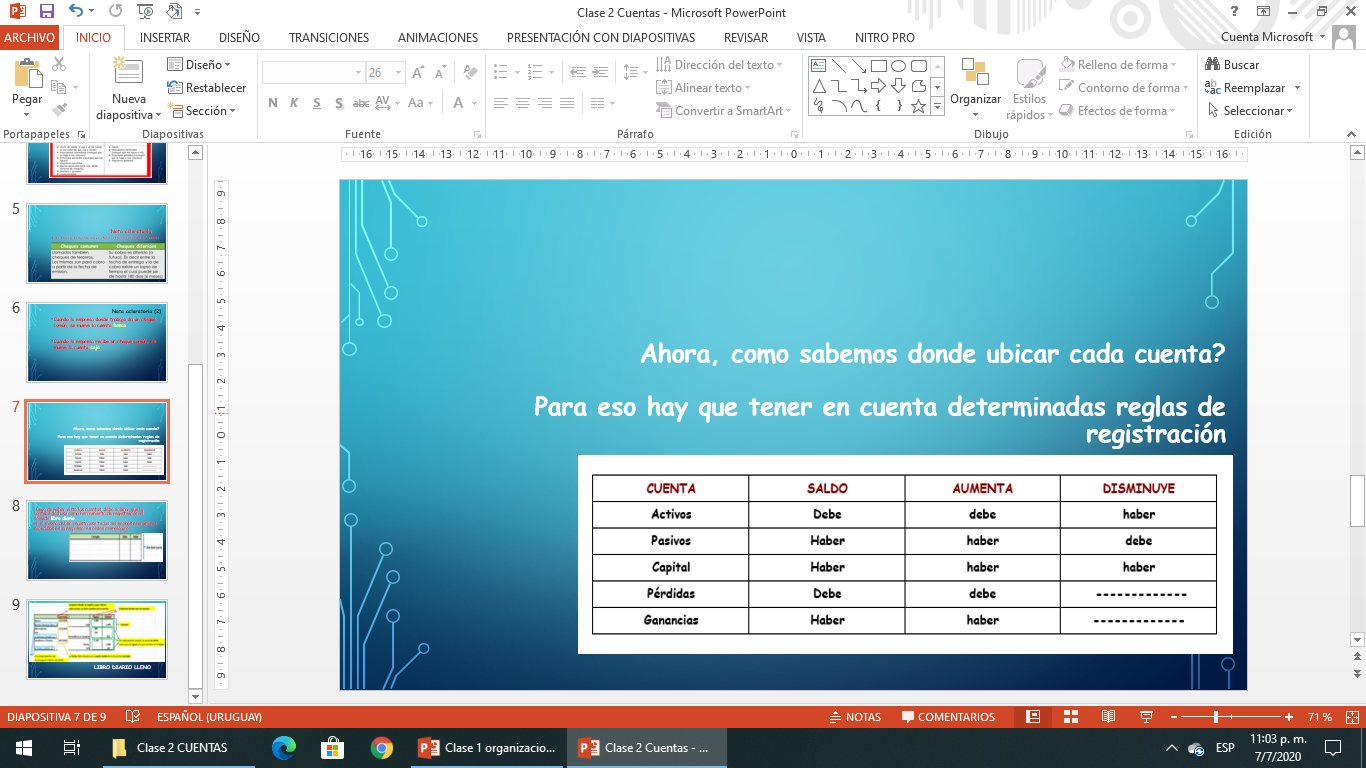 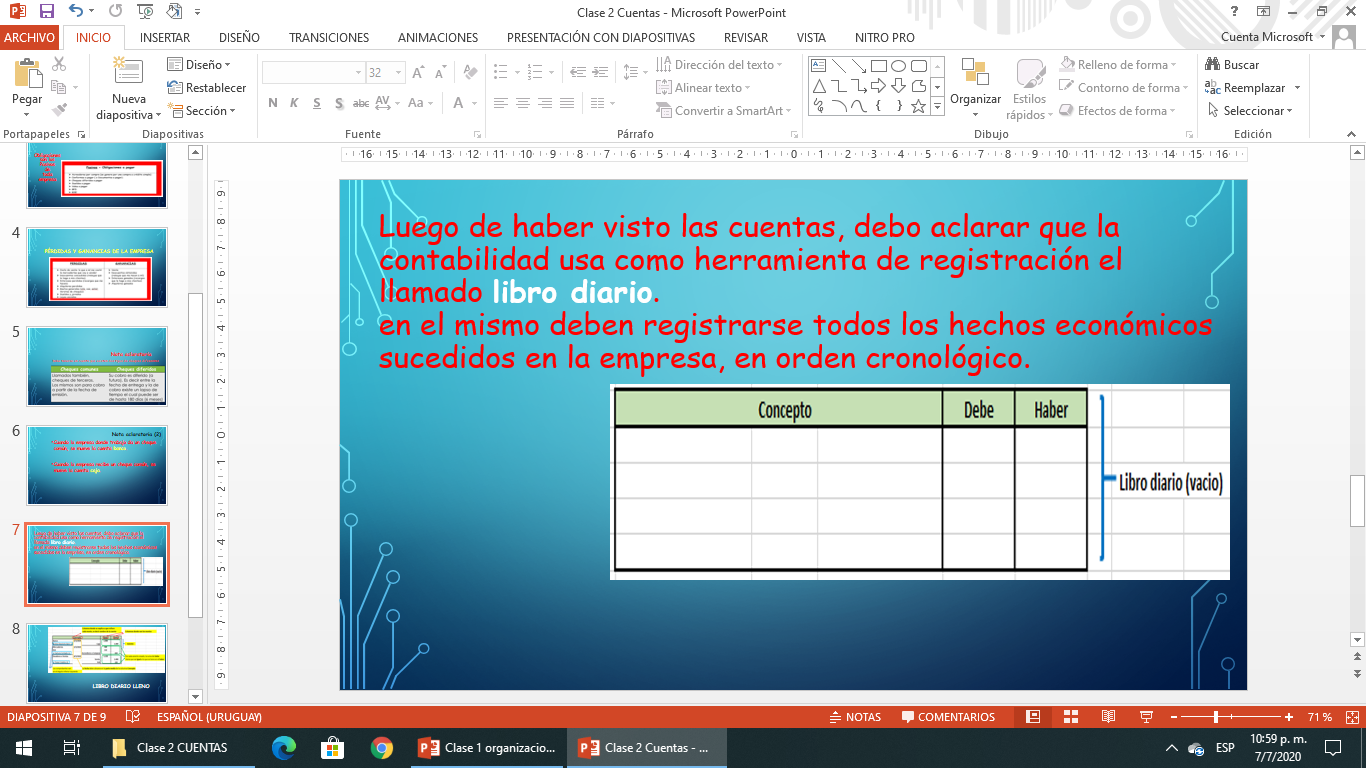 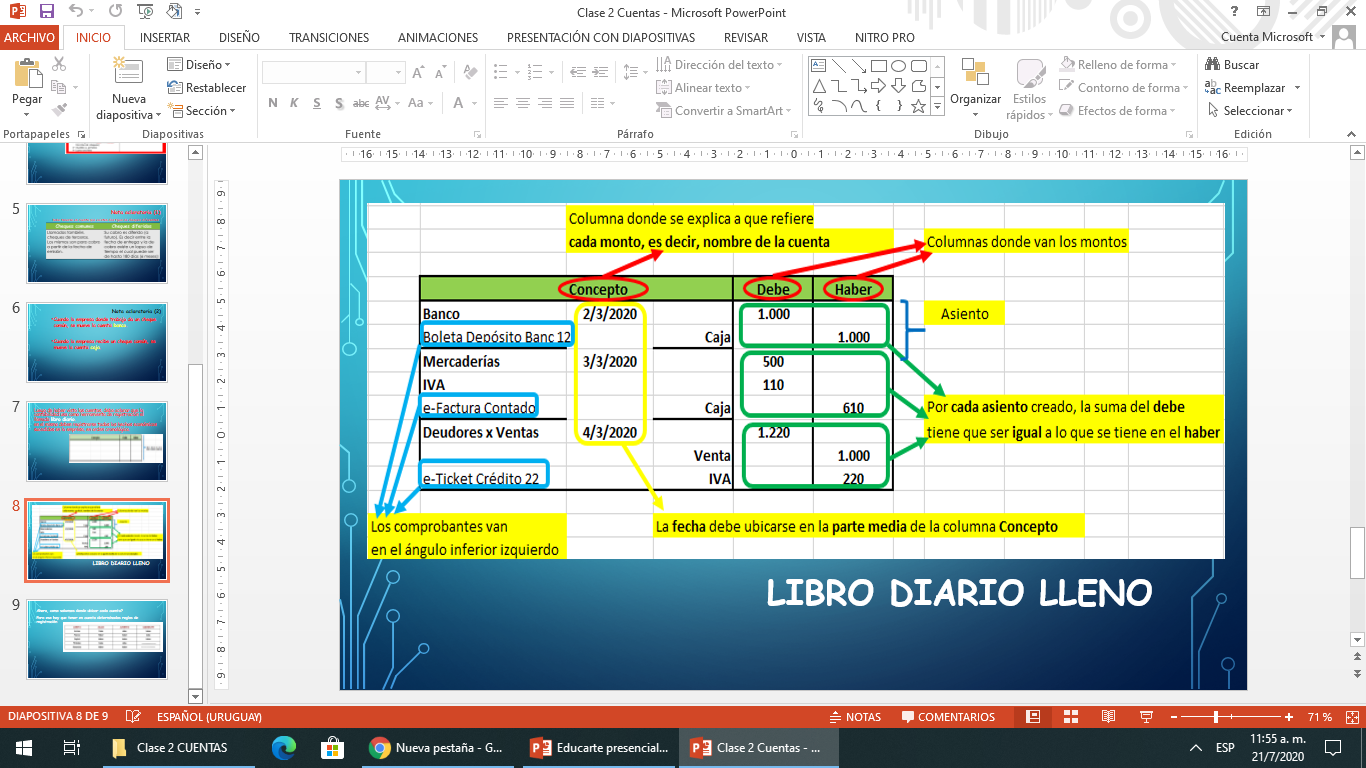